Método de Gauss
VConce
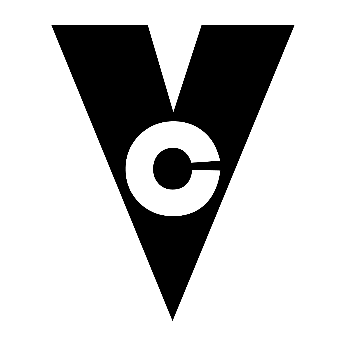 Gauss
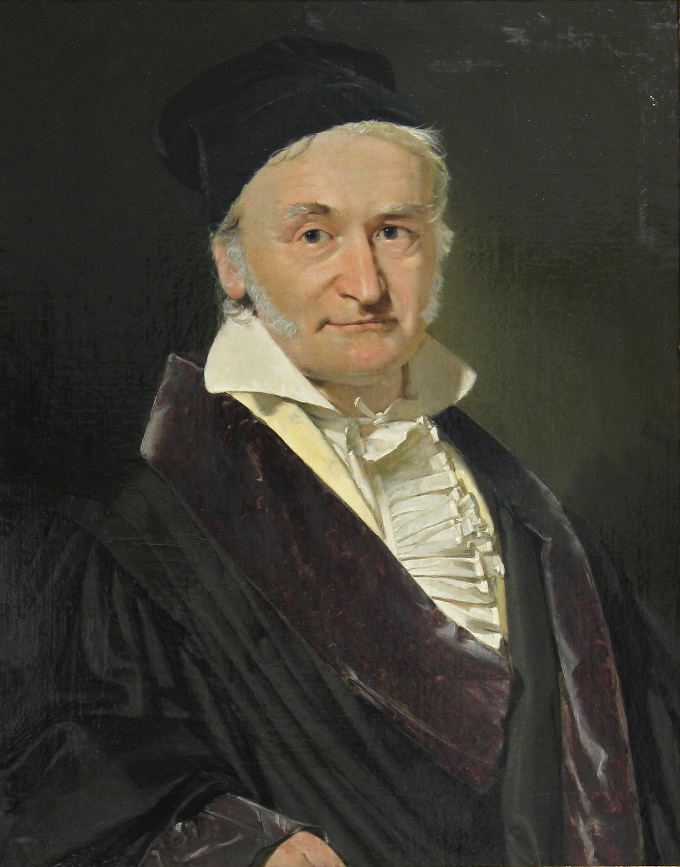 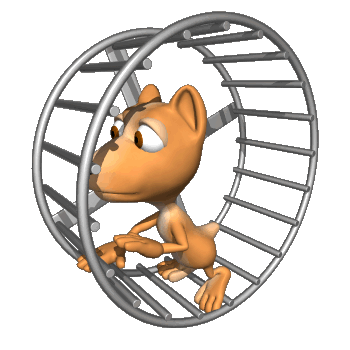 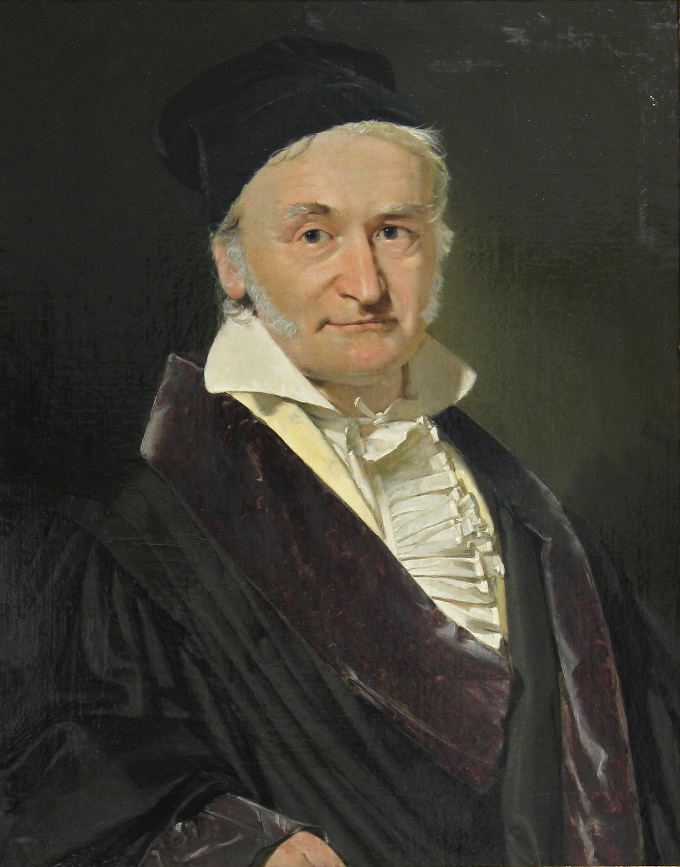 Gauss
1
2
Método: intentar “escalonar”
el sistema
3
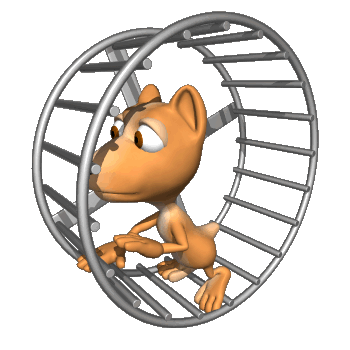 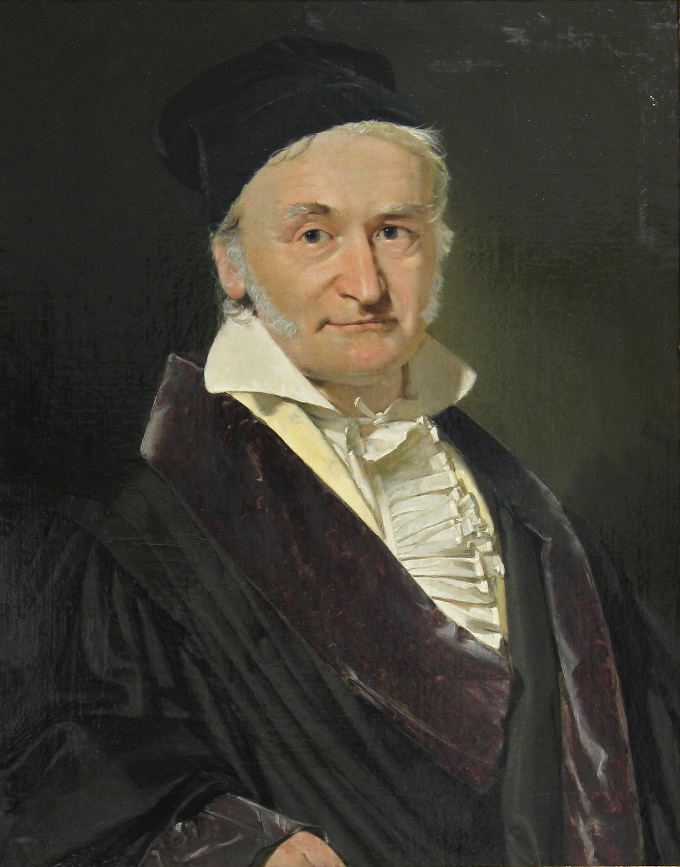 Gauss
Método: intentar “escalonar” el sistema
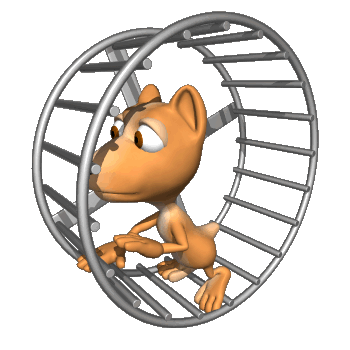 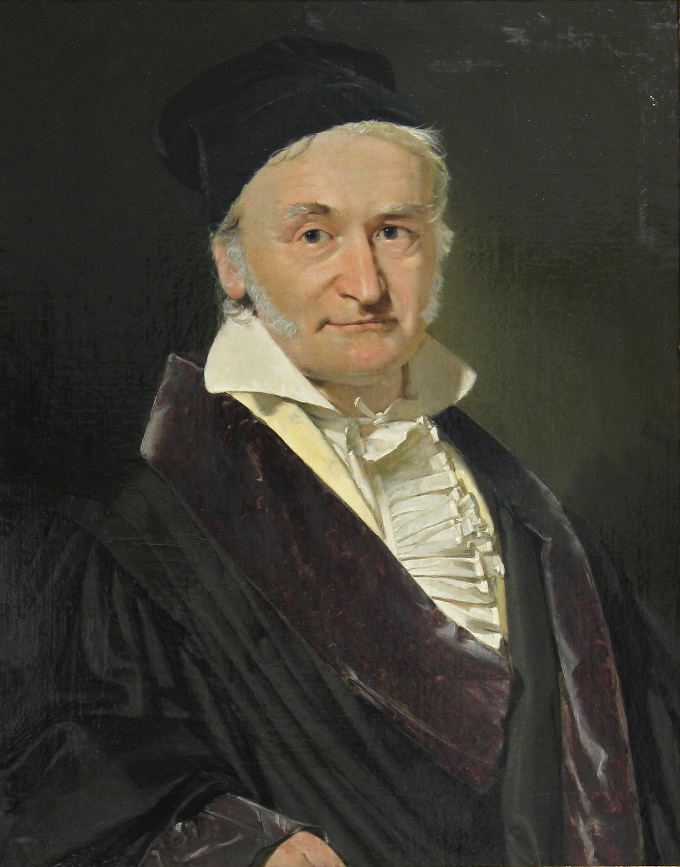 Gauss
Método: intentar “escalonar” el sistema
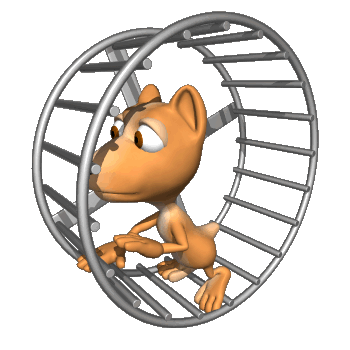 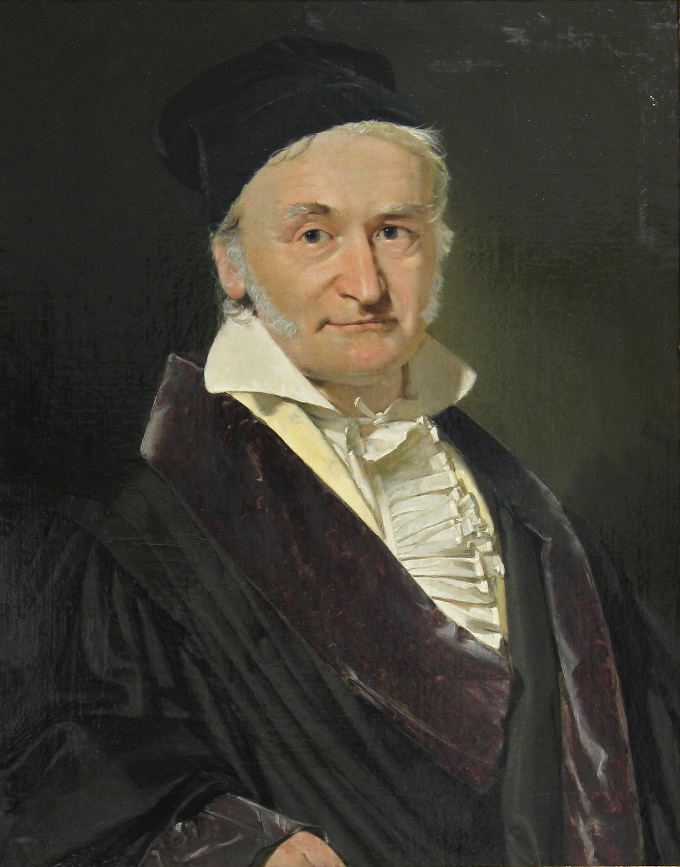 Gauss
Método: intentar “escalonar” el sistema
Y ahora, arrastra
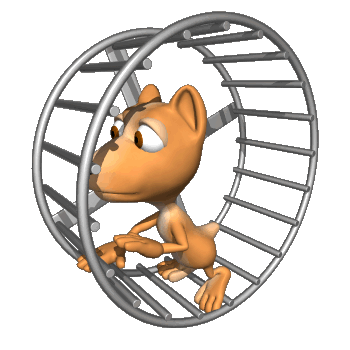 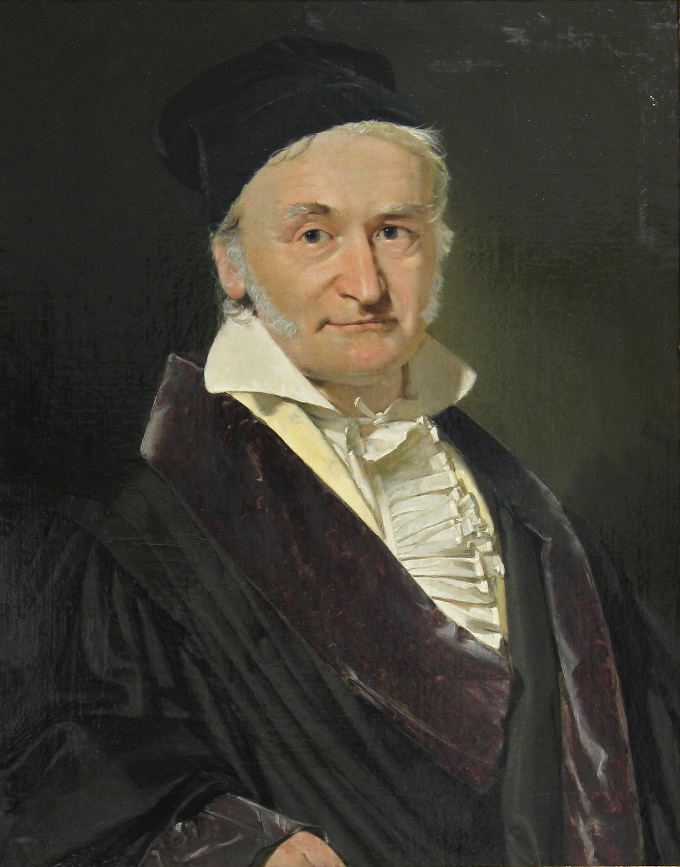 Gauss
Método: intentar “escalonar” el sistema
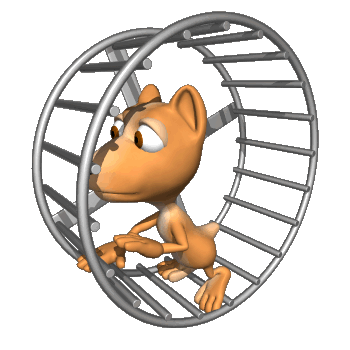 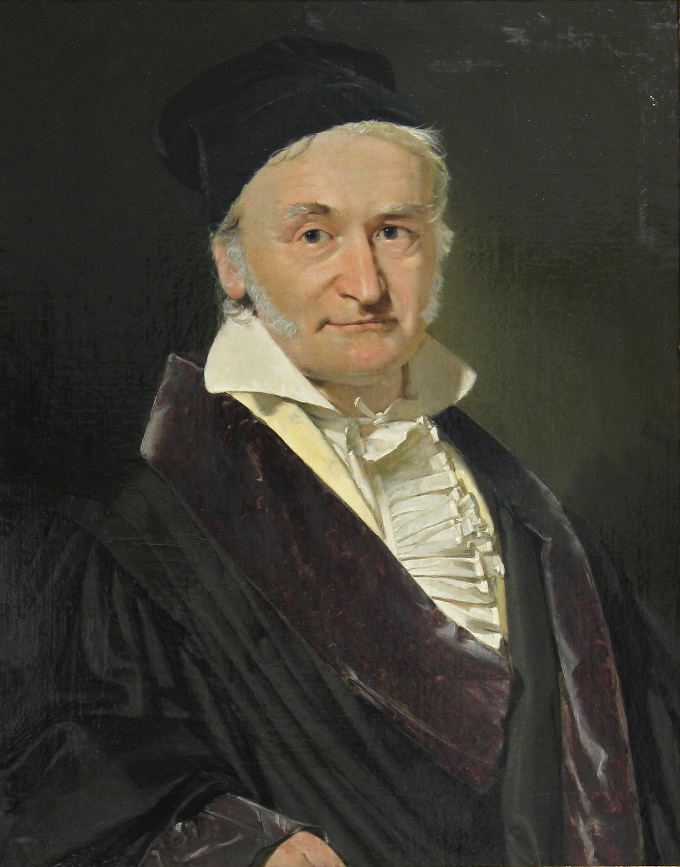 Gauss
Método: intentar “escalonar” el sistema
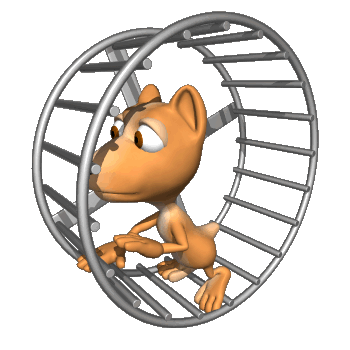 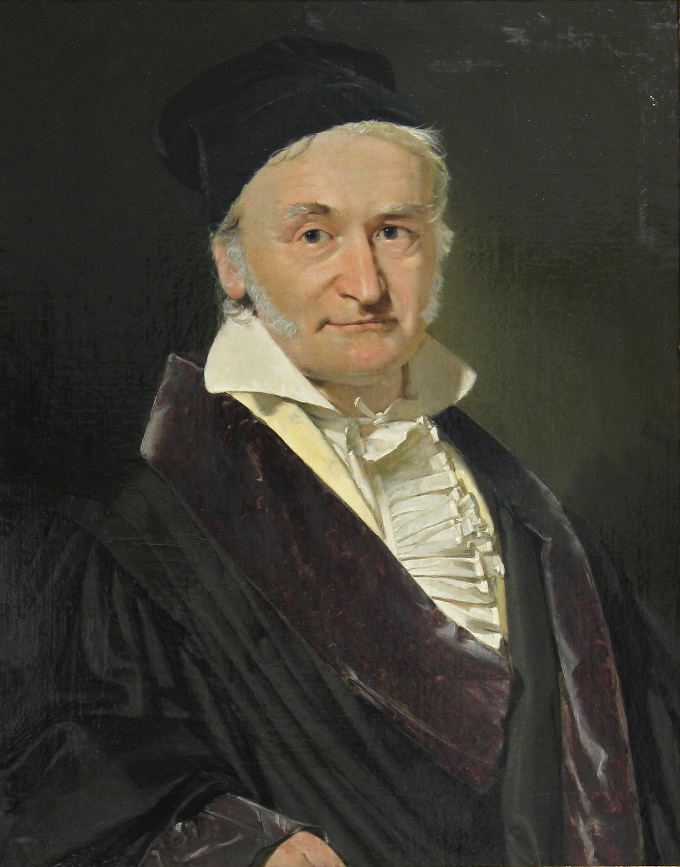 Gauss
Interpretación: cada ecuación LINEAL con tres incógnitas
representa un plano
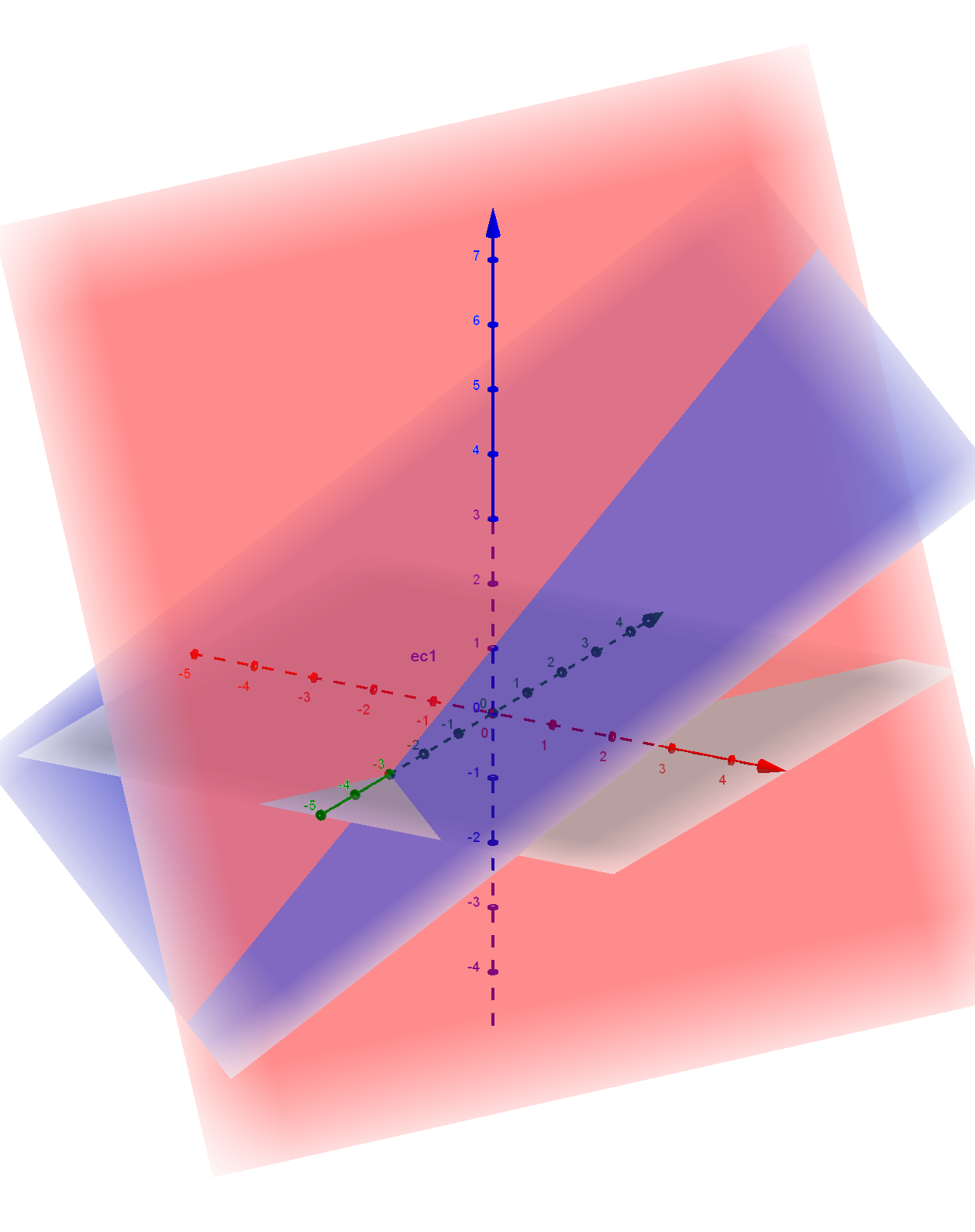 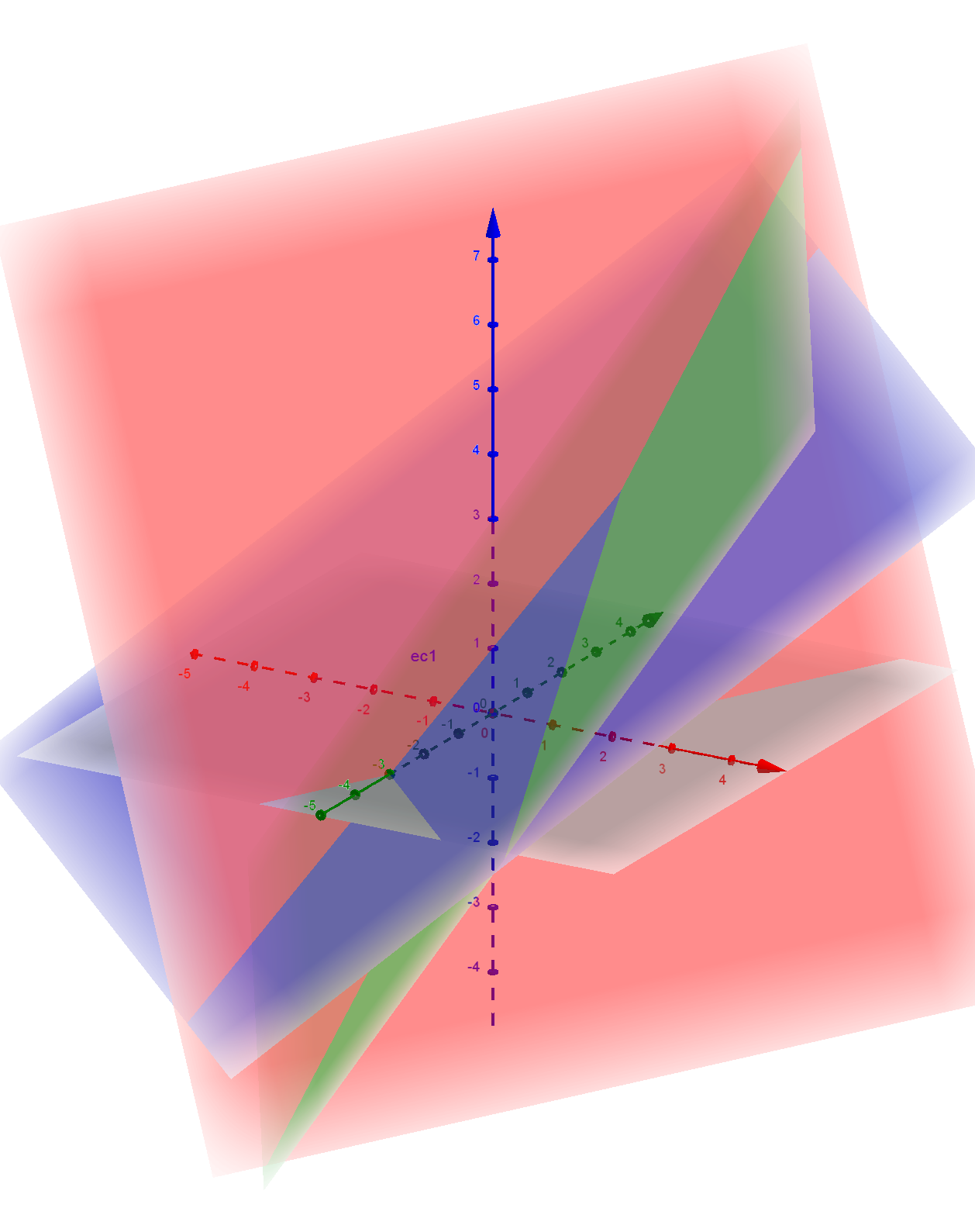 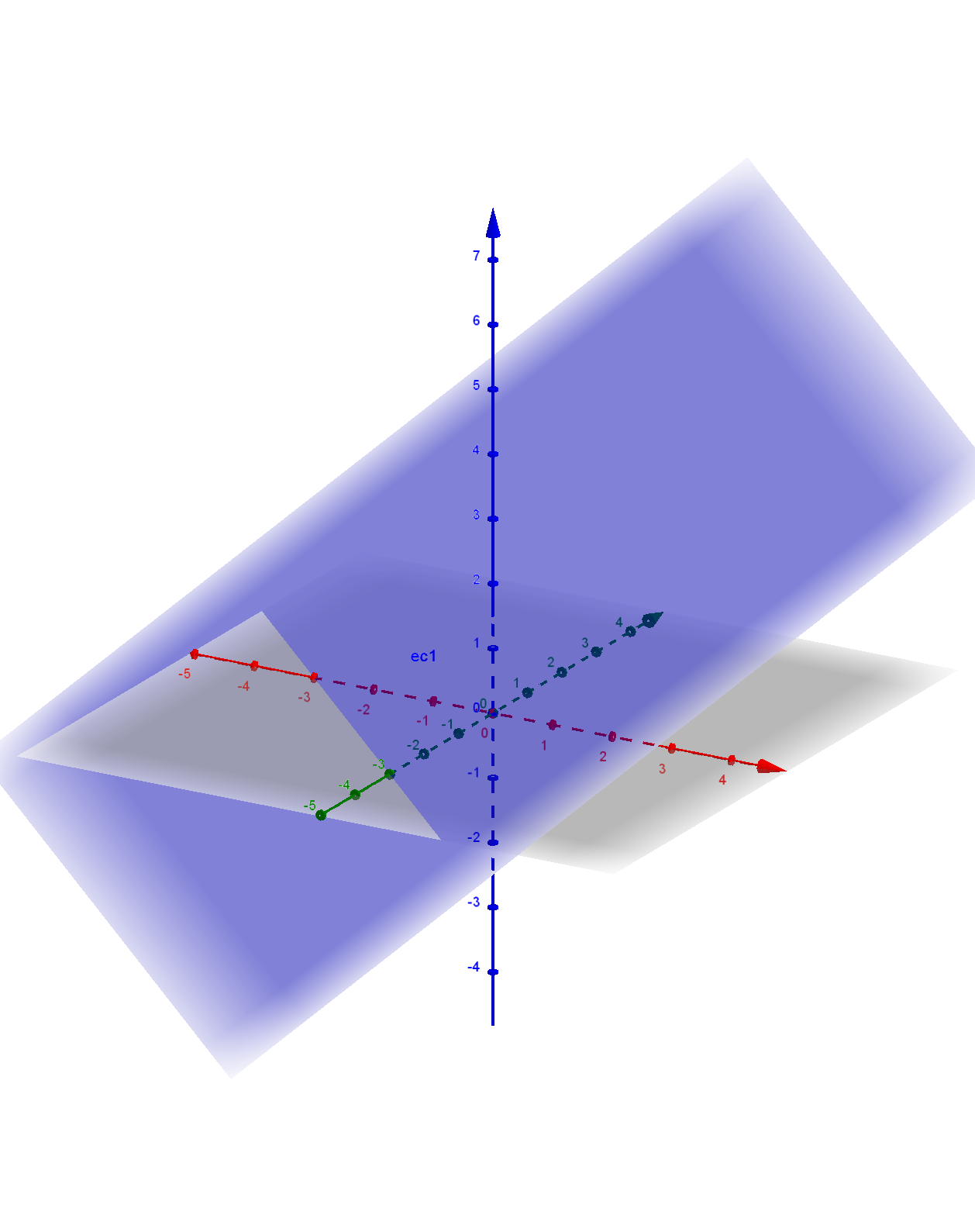 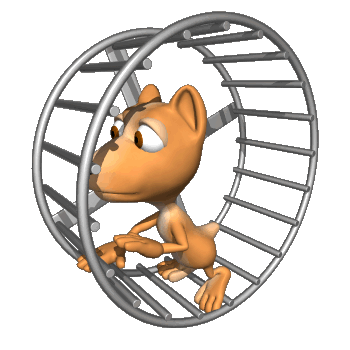 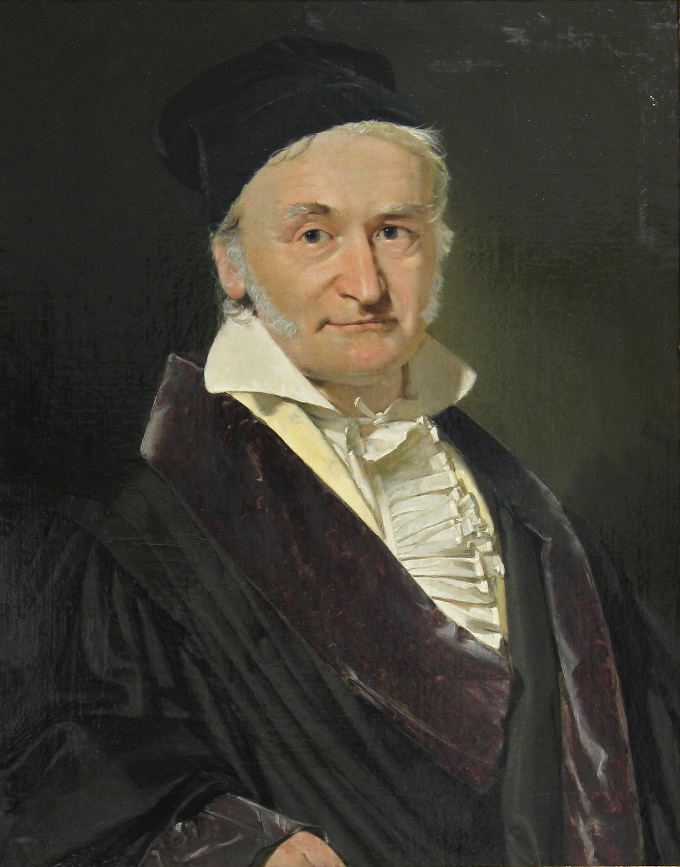 Gauss
Interpretación: cada ecuación LINEAL con tres incógnitas
representa un plano
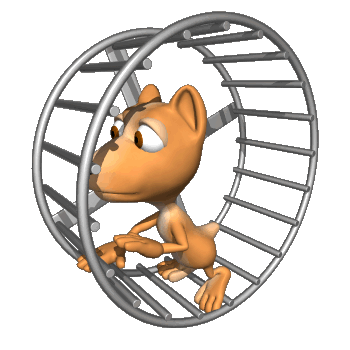 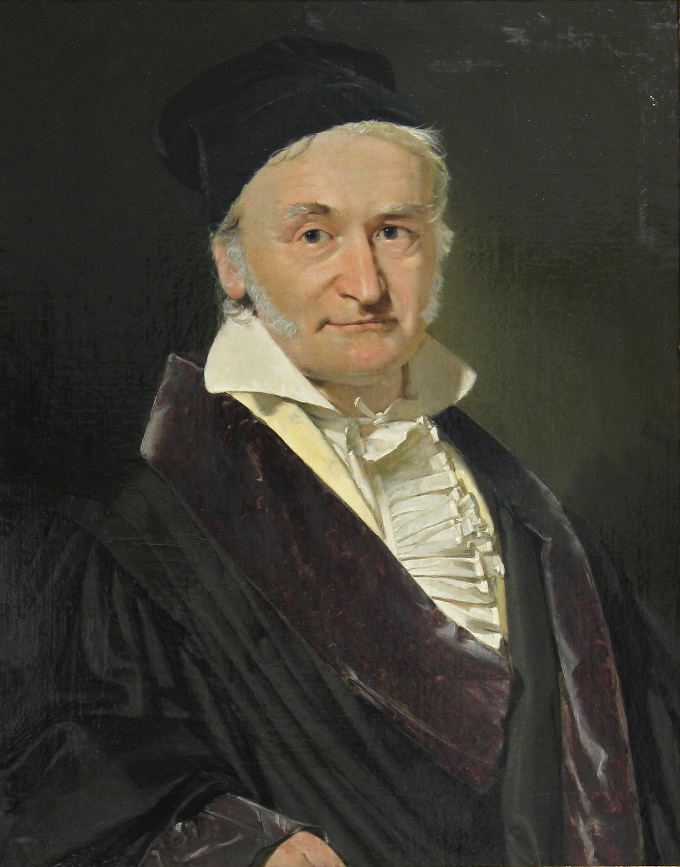 Gauss
Prueba tú
Truco 1: cambia las ecuaciones de orden:
Truco 2: simplifica las ecuaciones:
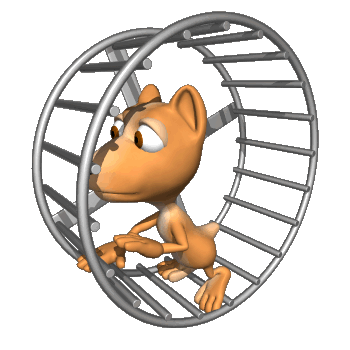 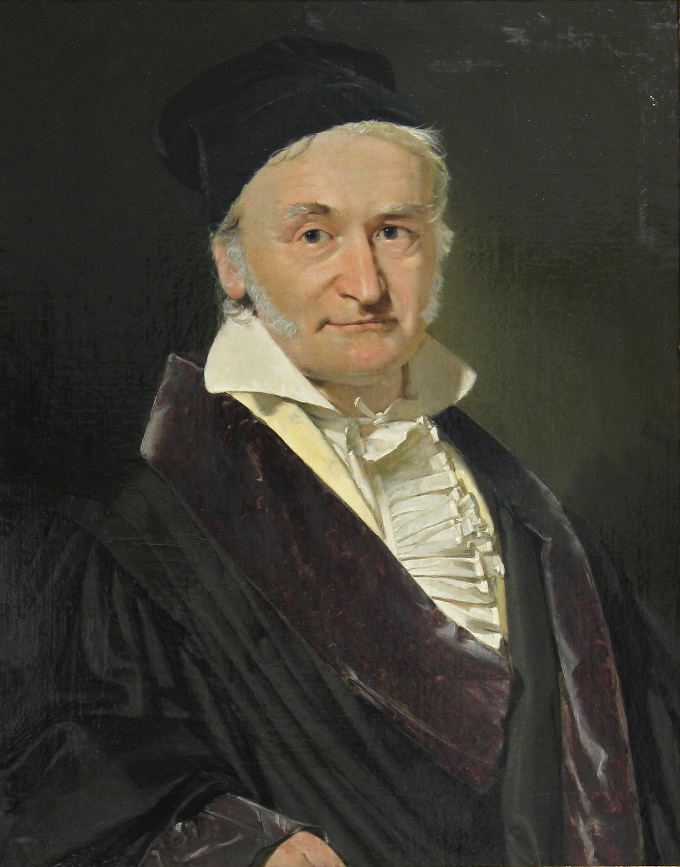 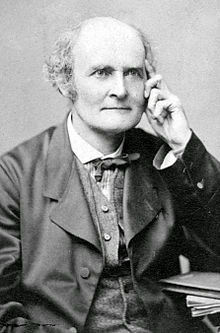 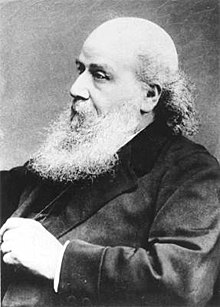 Gauss
Prueba tú
Truco 3: usa matrices:
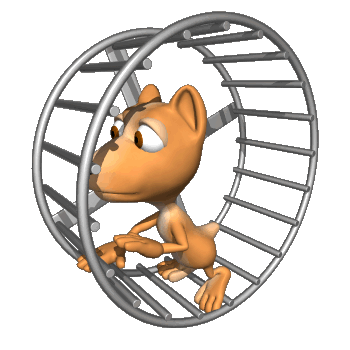 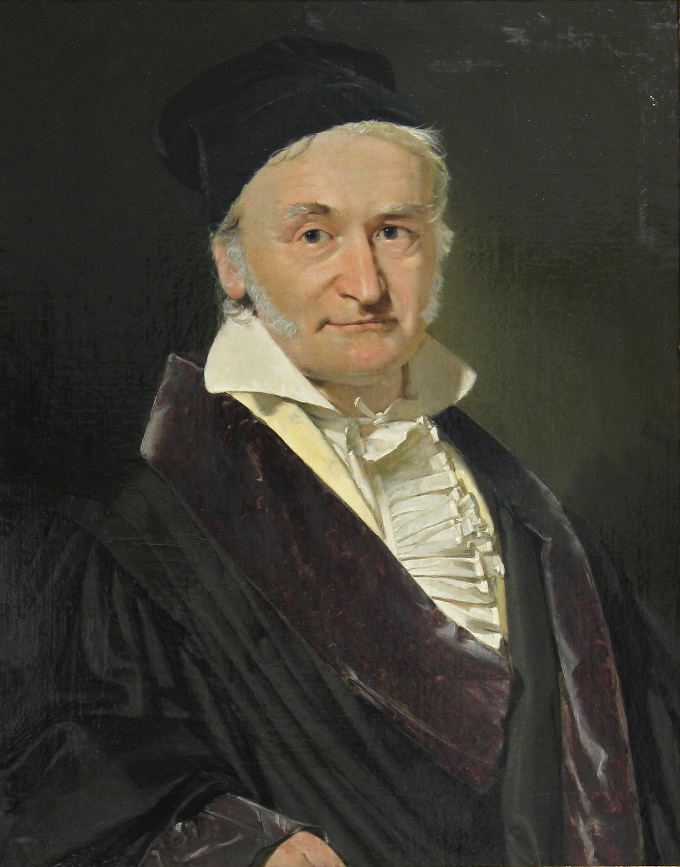 Gauss
Prueba tú
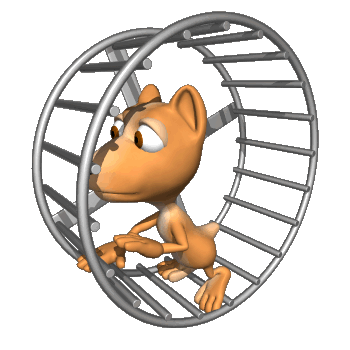 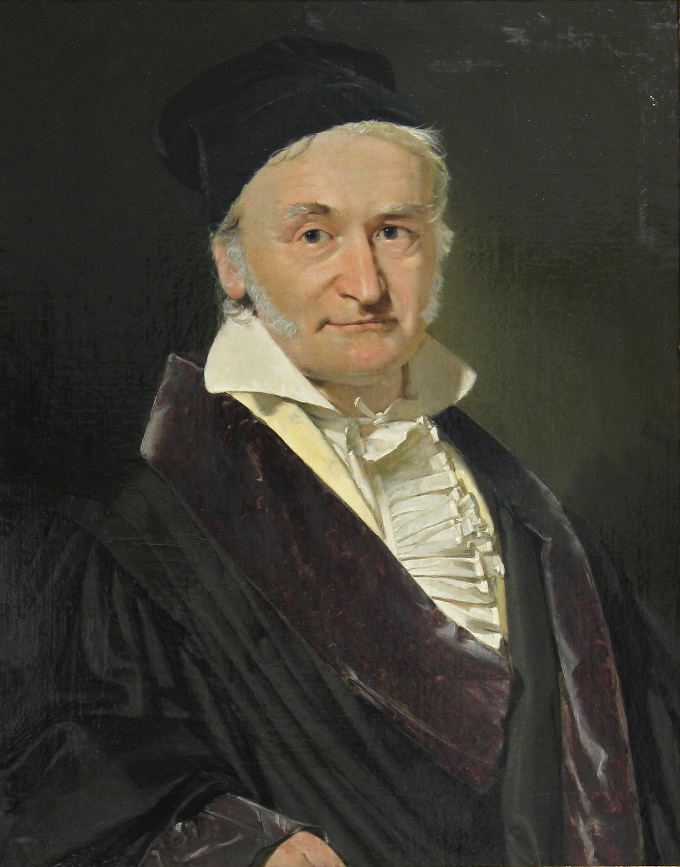 Gauss
Prueba tú
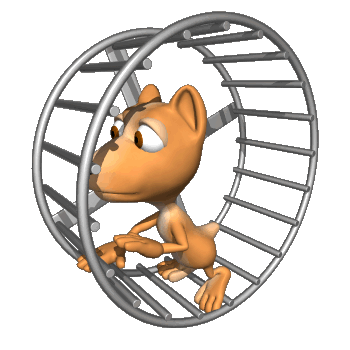 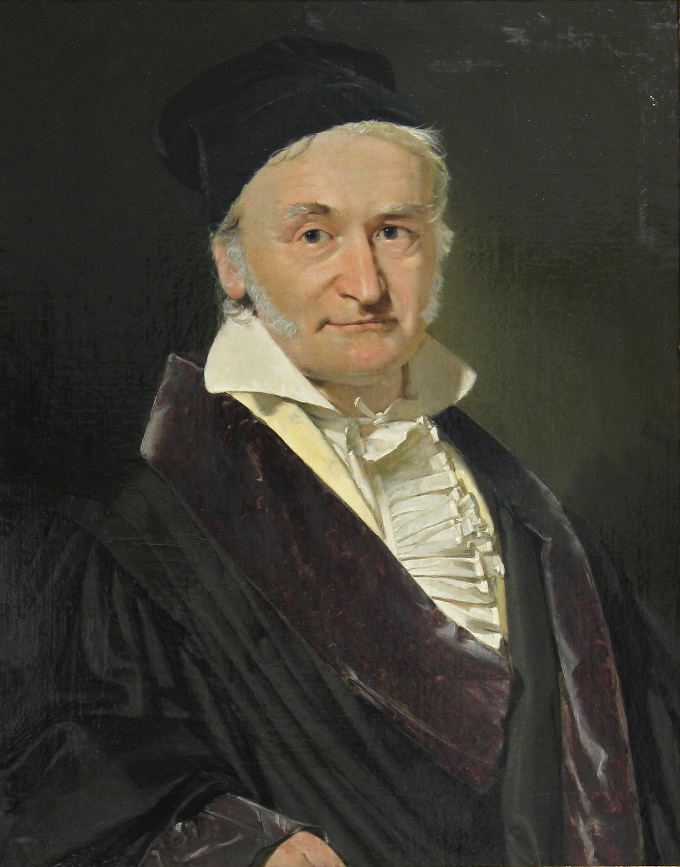 Gauss
Prueba tú
Conclusión:
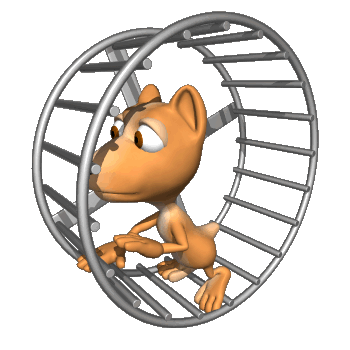 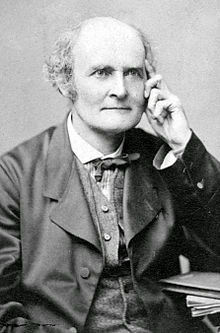 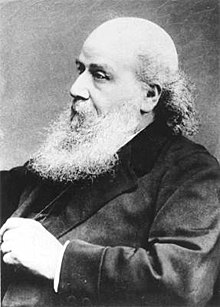 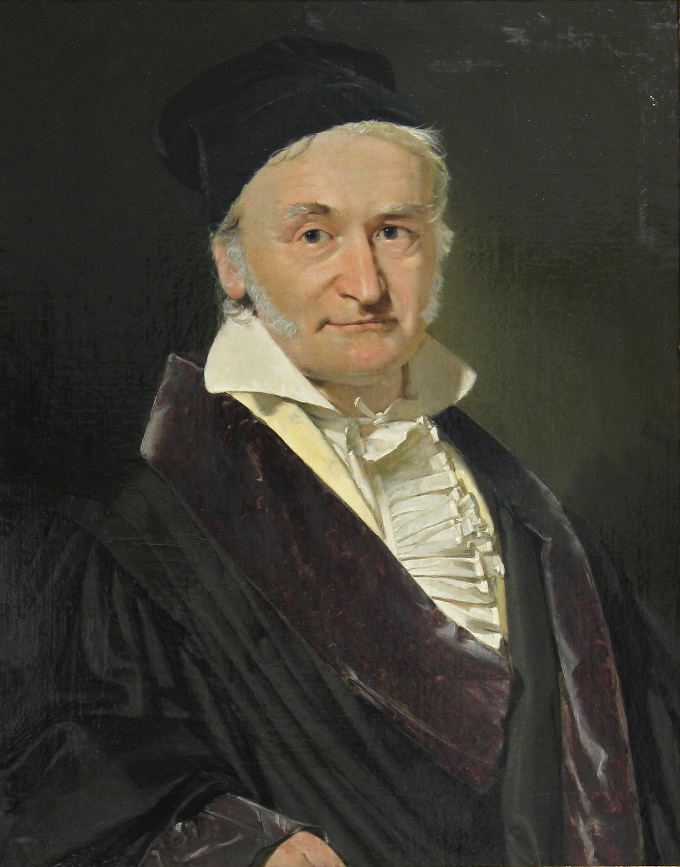 Gauss
Ahora prueba tú:
Truco:
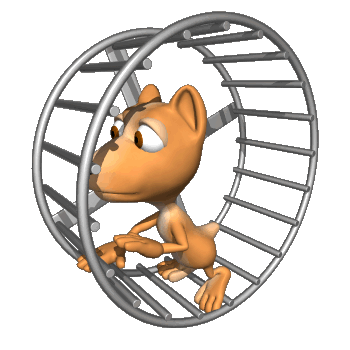 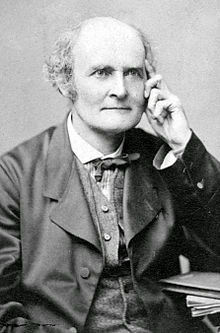 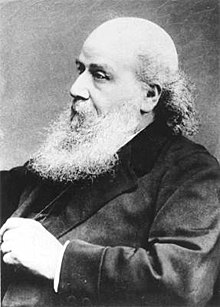 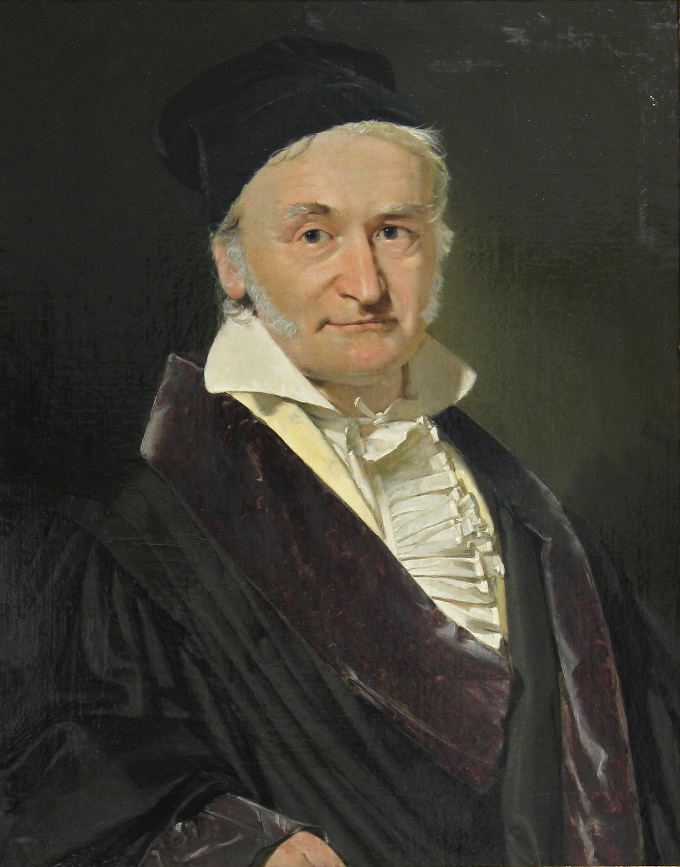 Gauss
Ahora prueba tú:
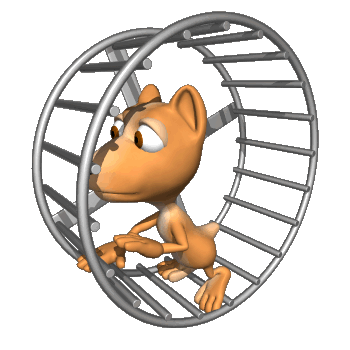 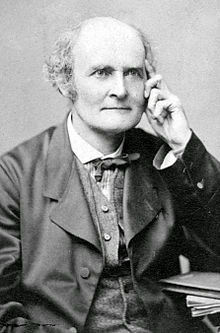 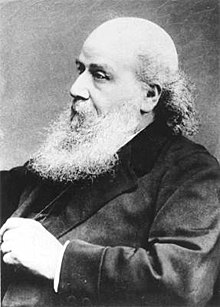 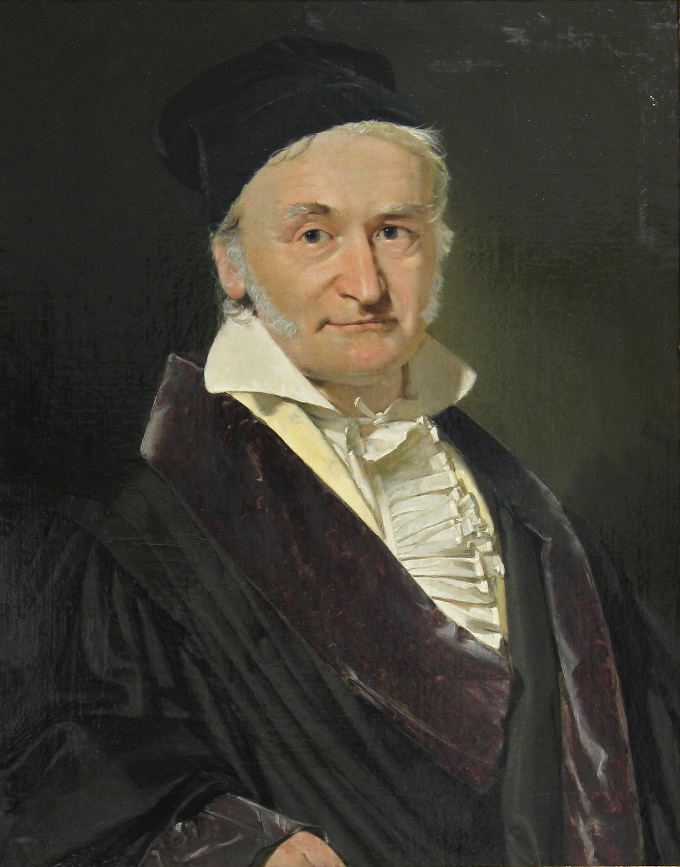 Gauss
Ahora prueba tú:
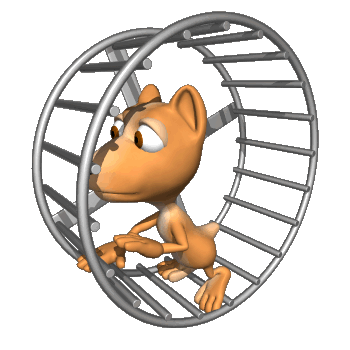 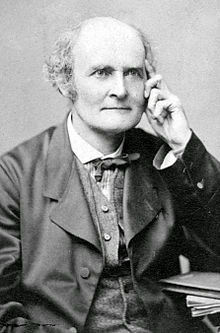 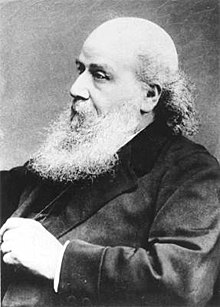 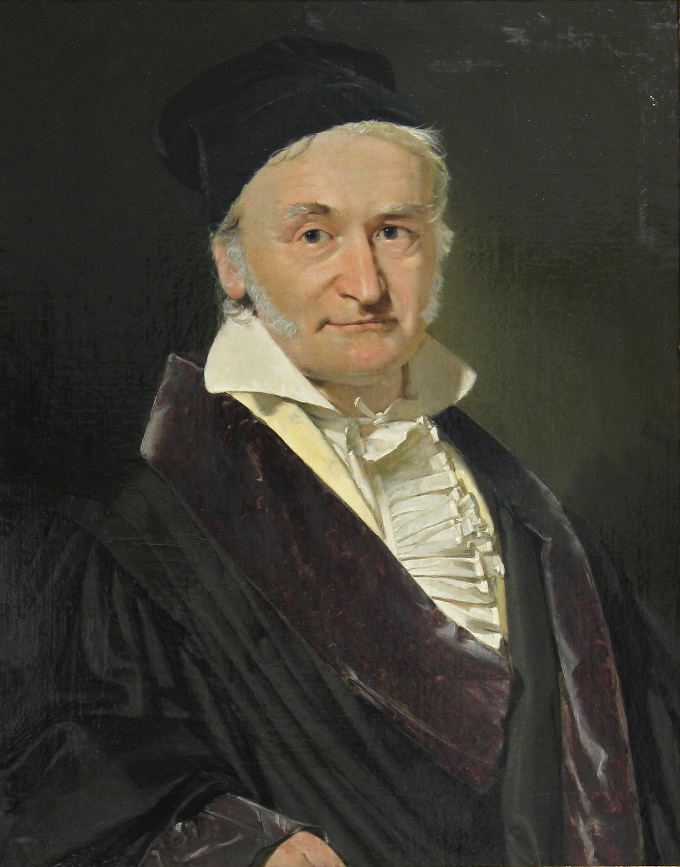 Gauss
Arrastramos:
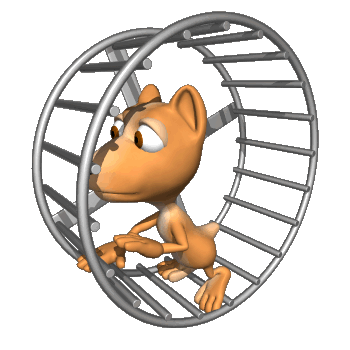 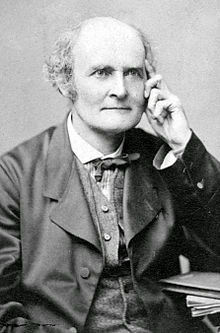 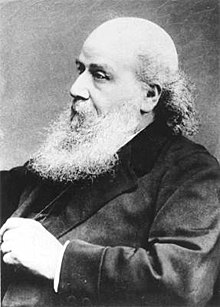 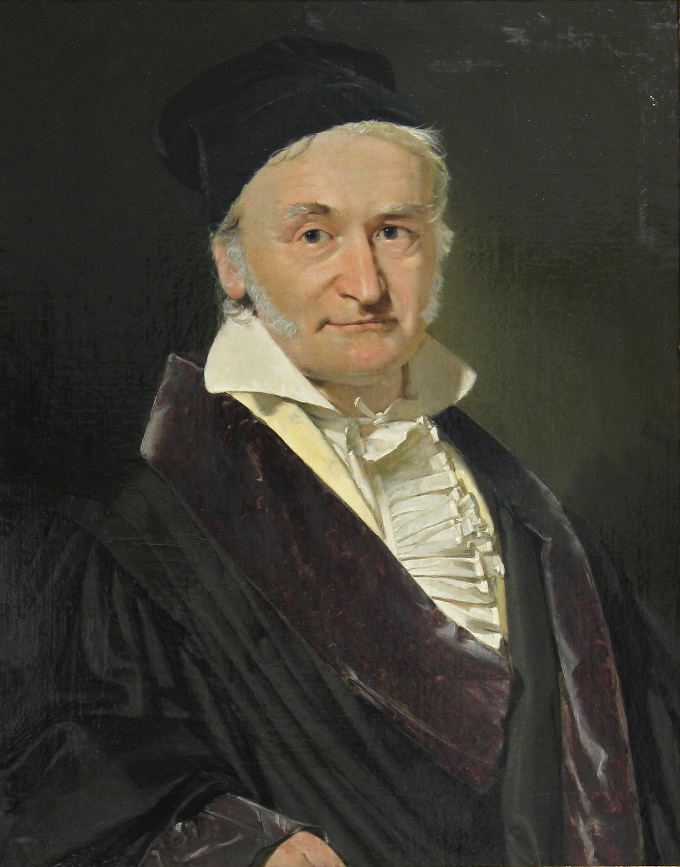 Gauss
Arrastramos:
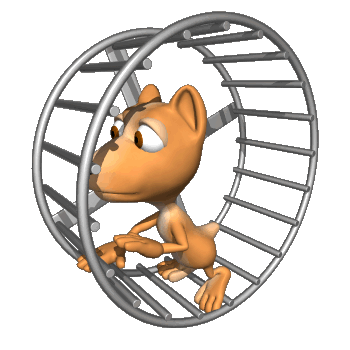 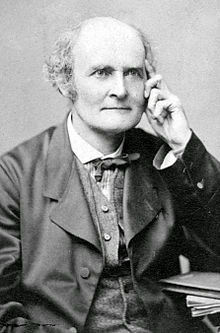 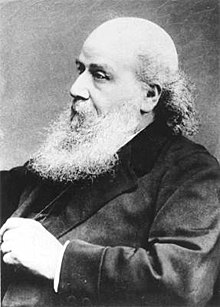 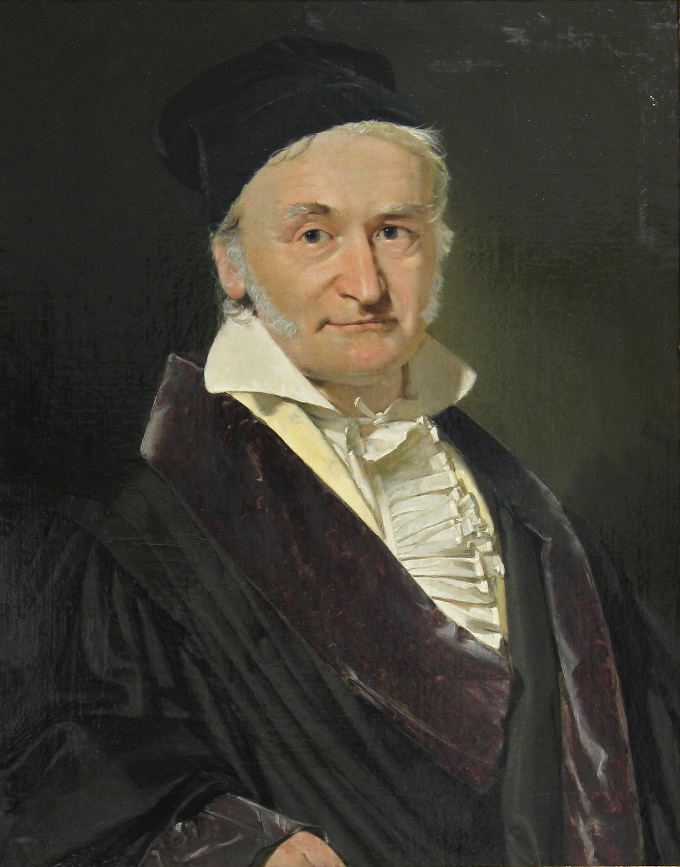 Gauss
Arrastramos:
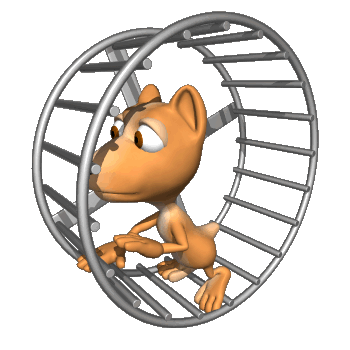 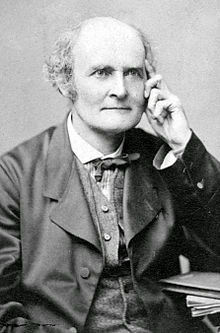 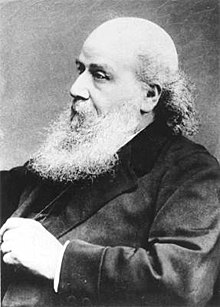 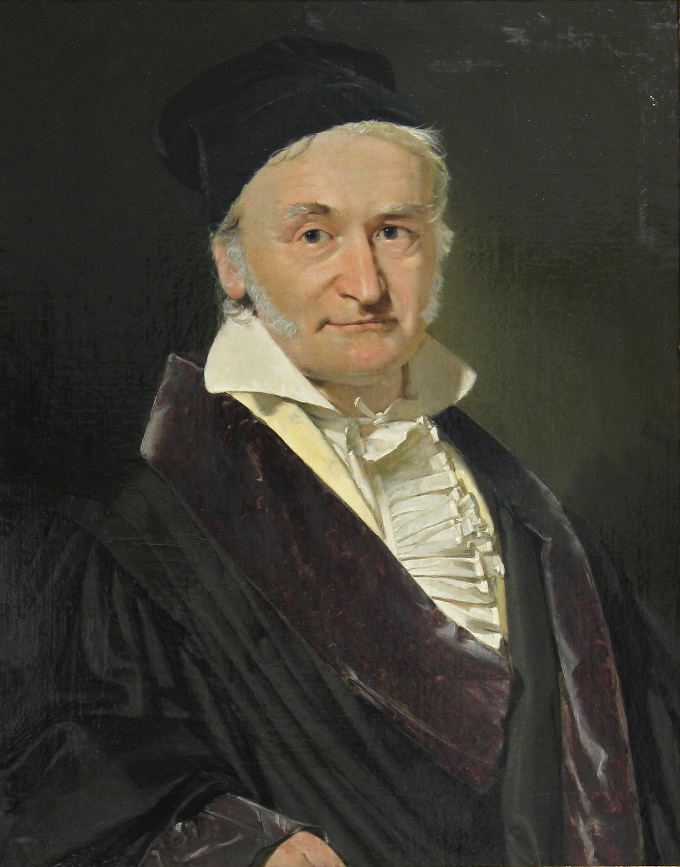 Gauss
Toca practicar…
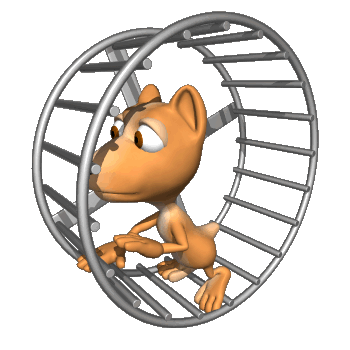 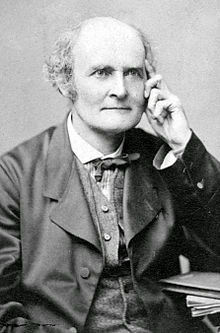 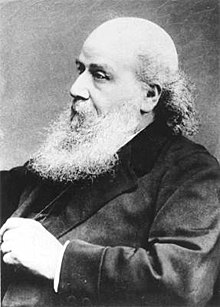 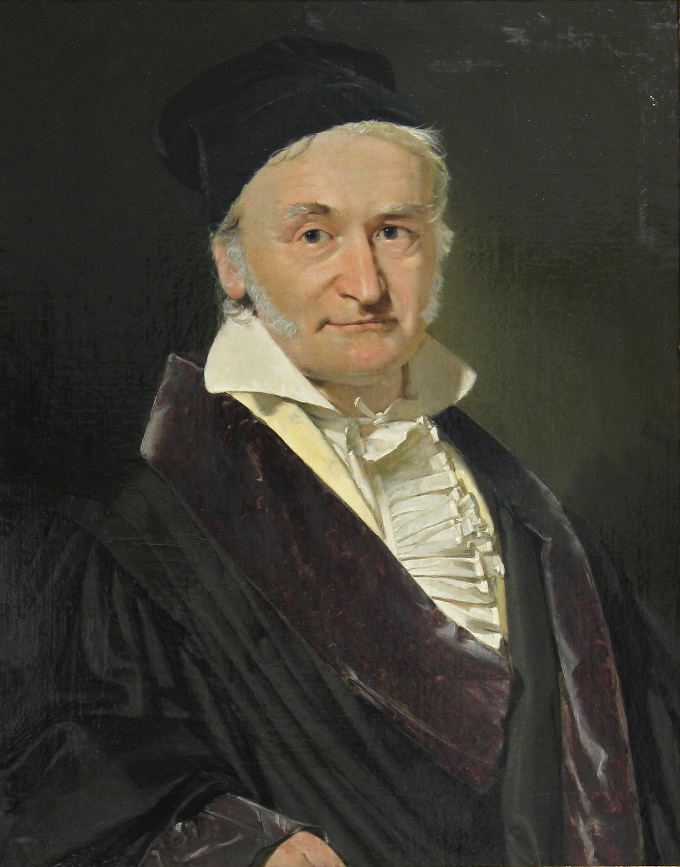 Gauss
Otro tipo de sistemas…
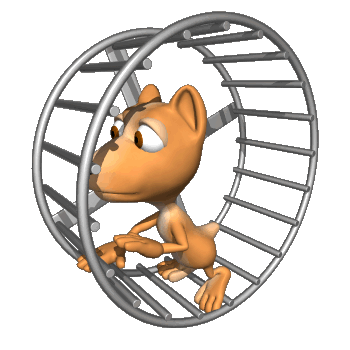 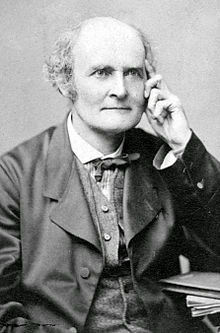 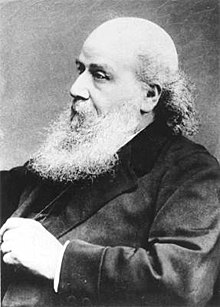 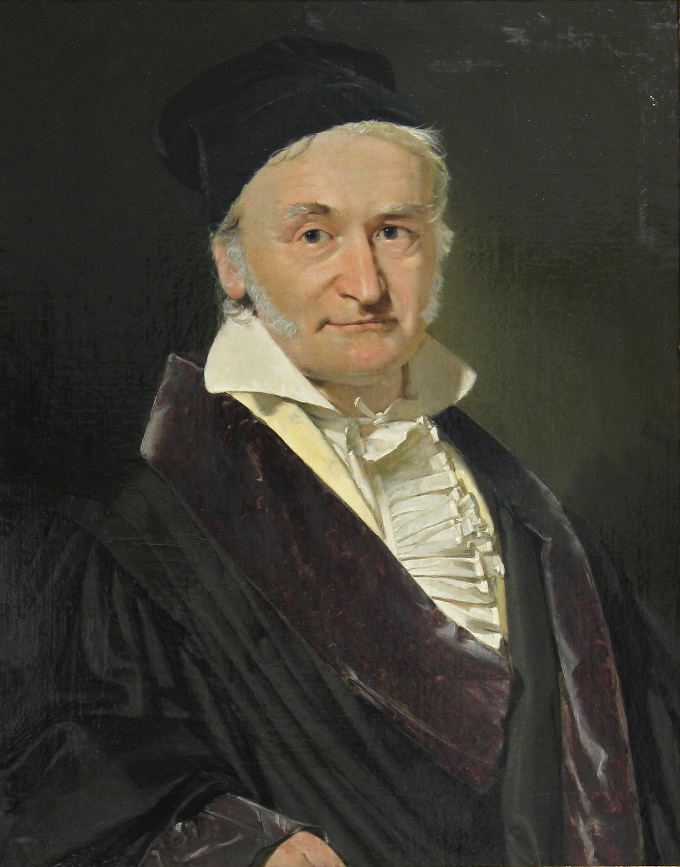 Gauss
Otro tipo de sistemas…
Sistema incompatible
(no tiene solución)
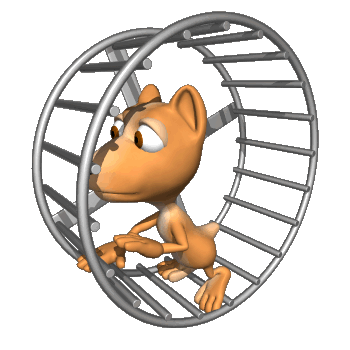 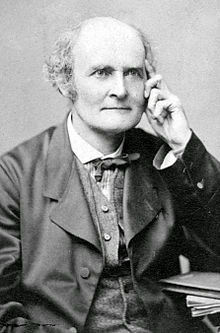 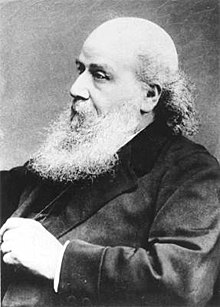 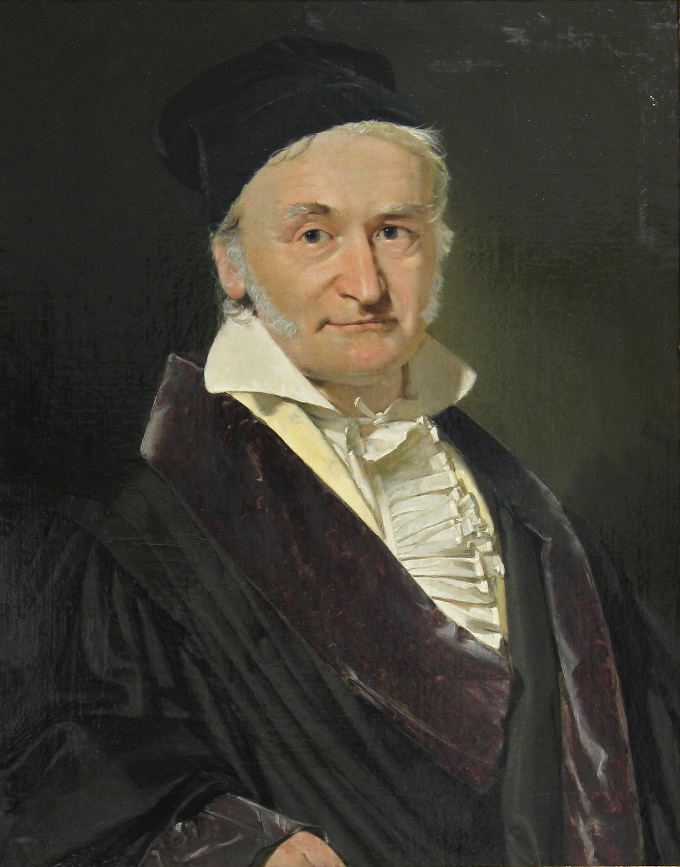 Gauss
Volvemos al problema original:
Sistema incompatible (no tiene solución)
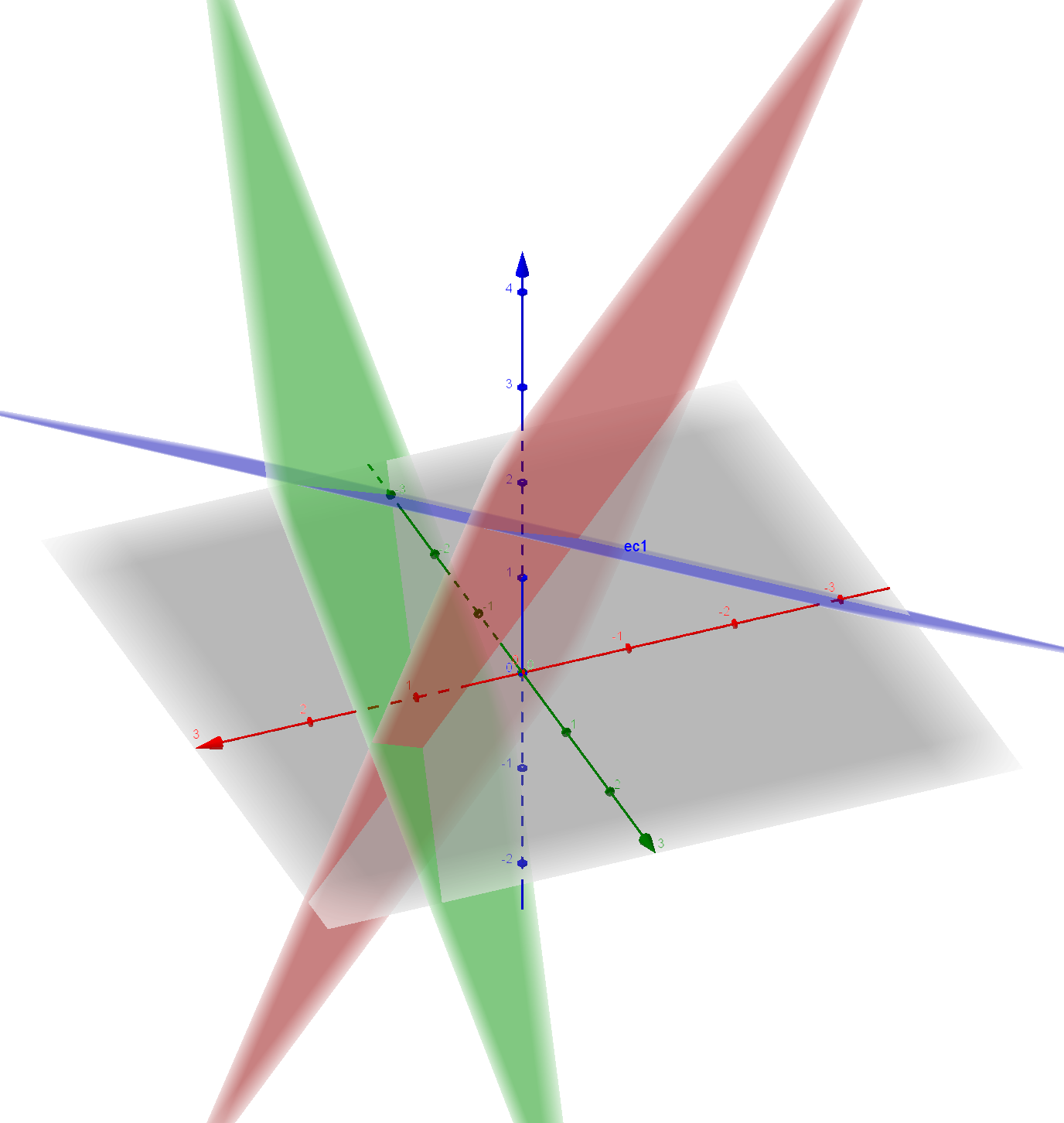 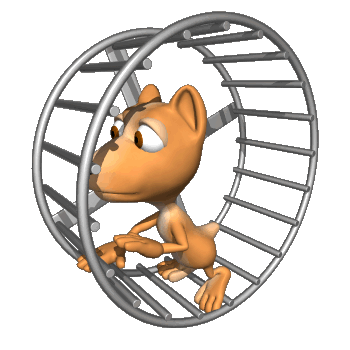 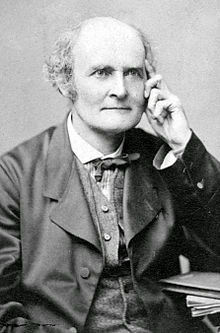 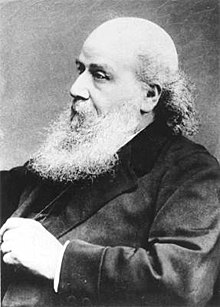 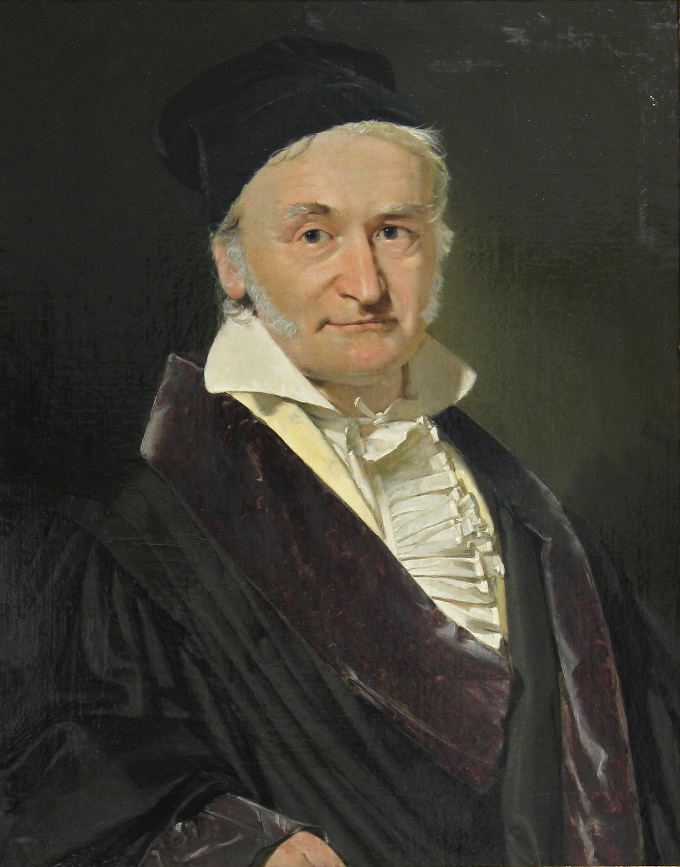 Gauss
Otro tipo de sistemas…
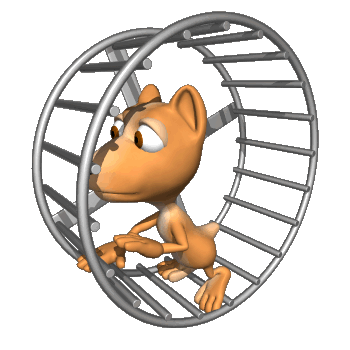 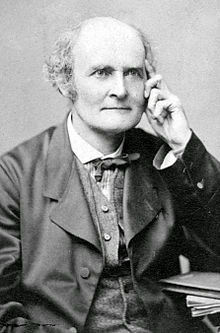 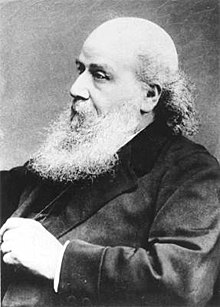 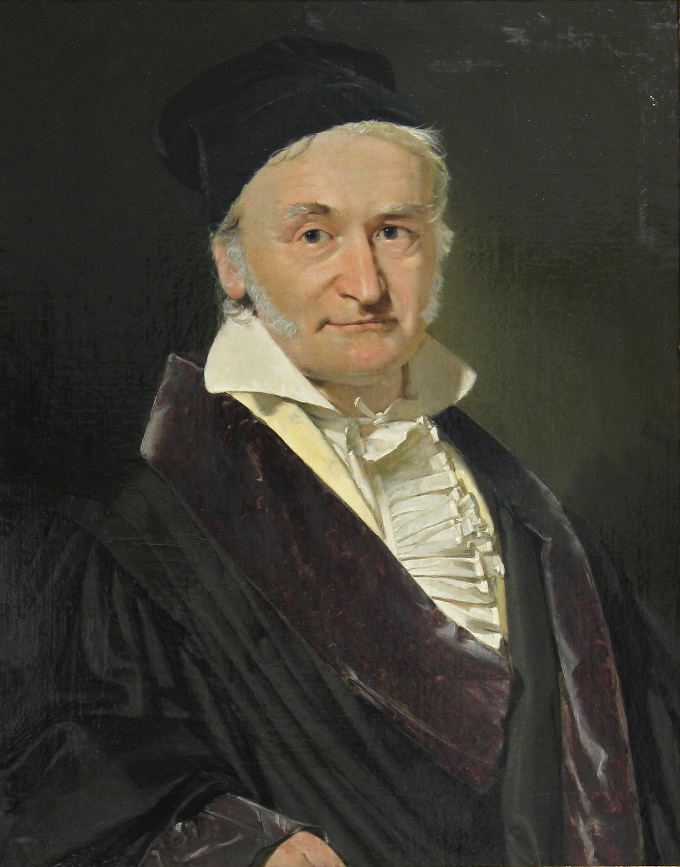 Gauss
Se me ha “ido” una ecuación…
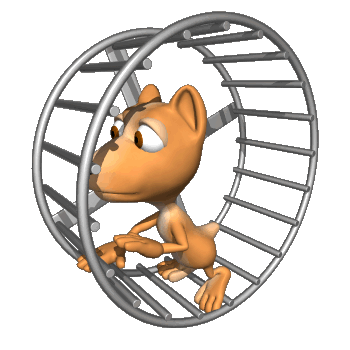 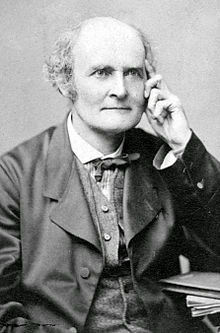 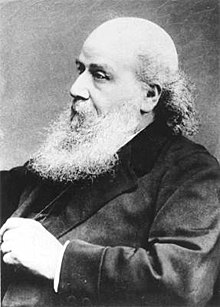 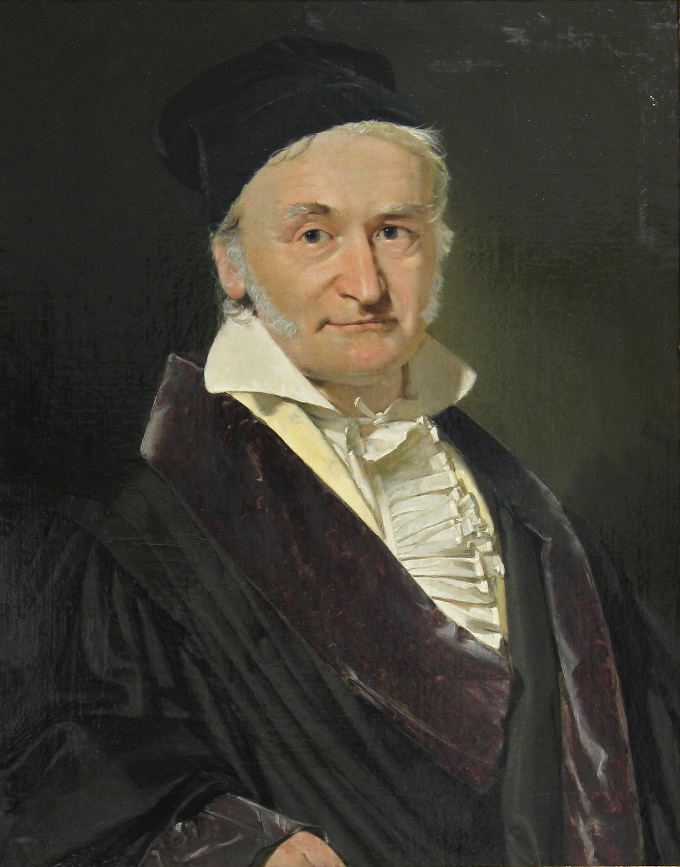 Gauss
Se me ha “ido” una ecuación…
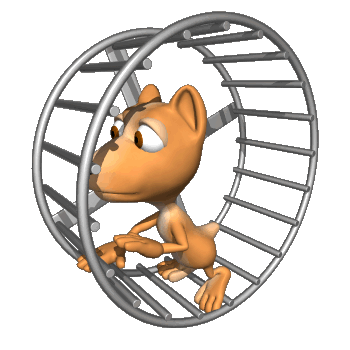 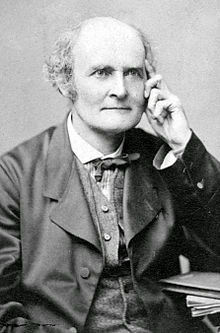 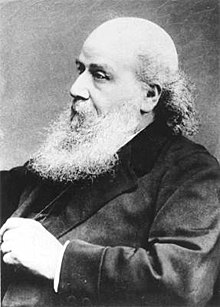 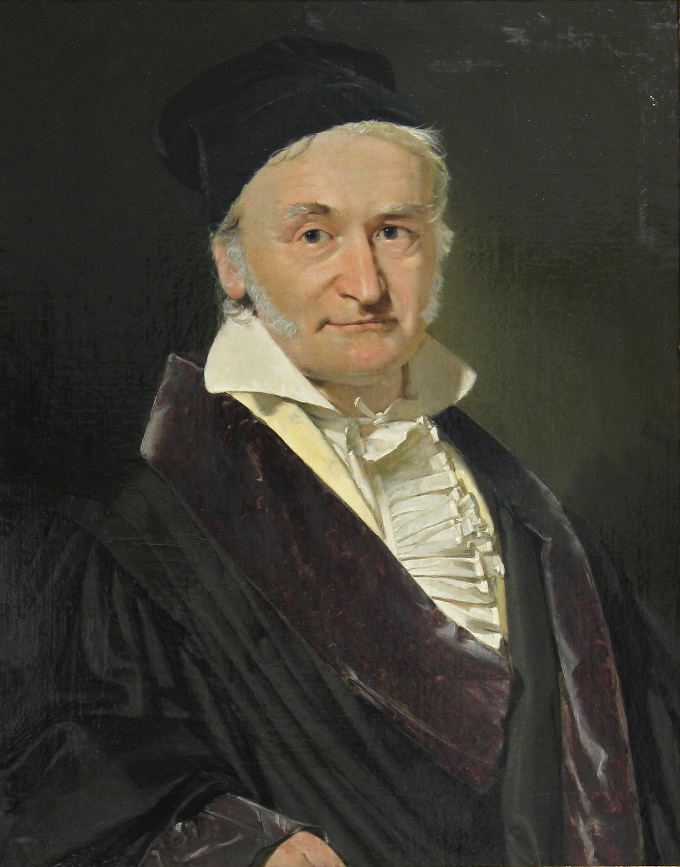 Gauss
Se me ha “ido” una ecuación…
¿A qué te recuerda esto?
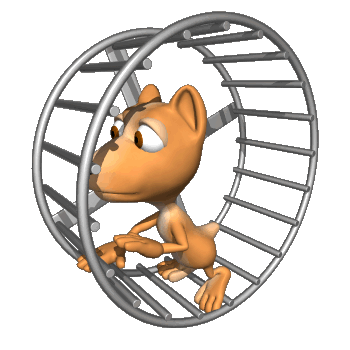 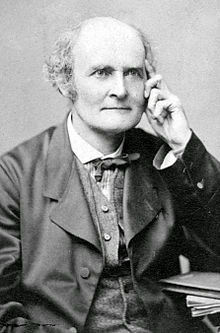 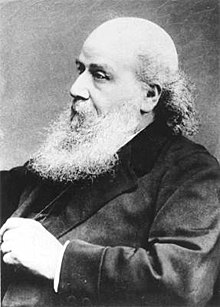 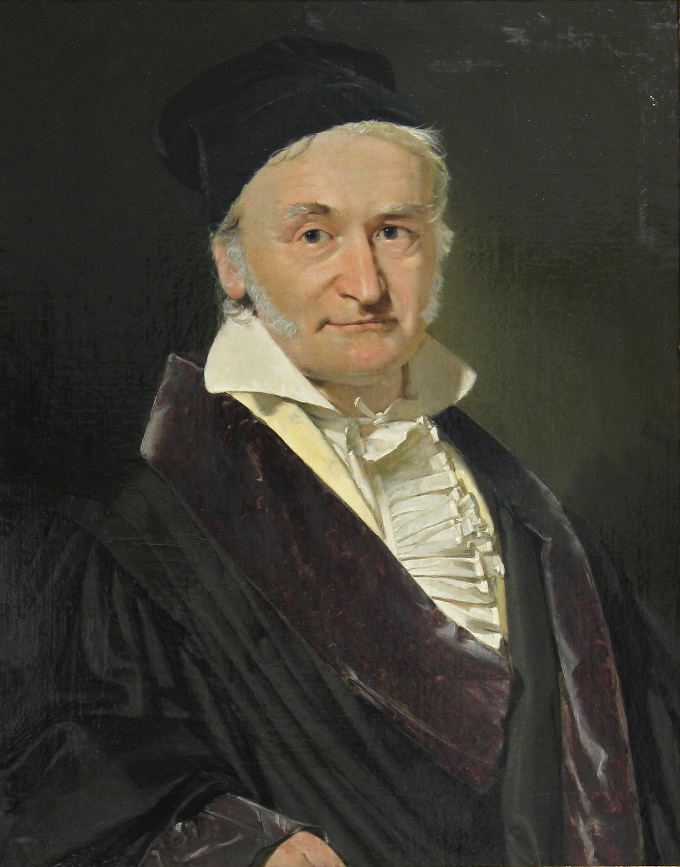 Gauss
Se me ha “ido” una ecuación…
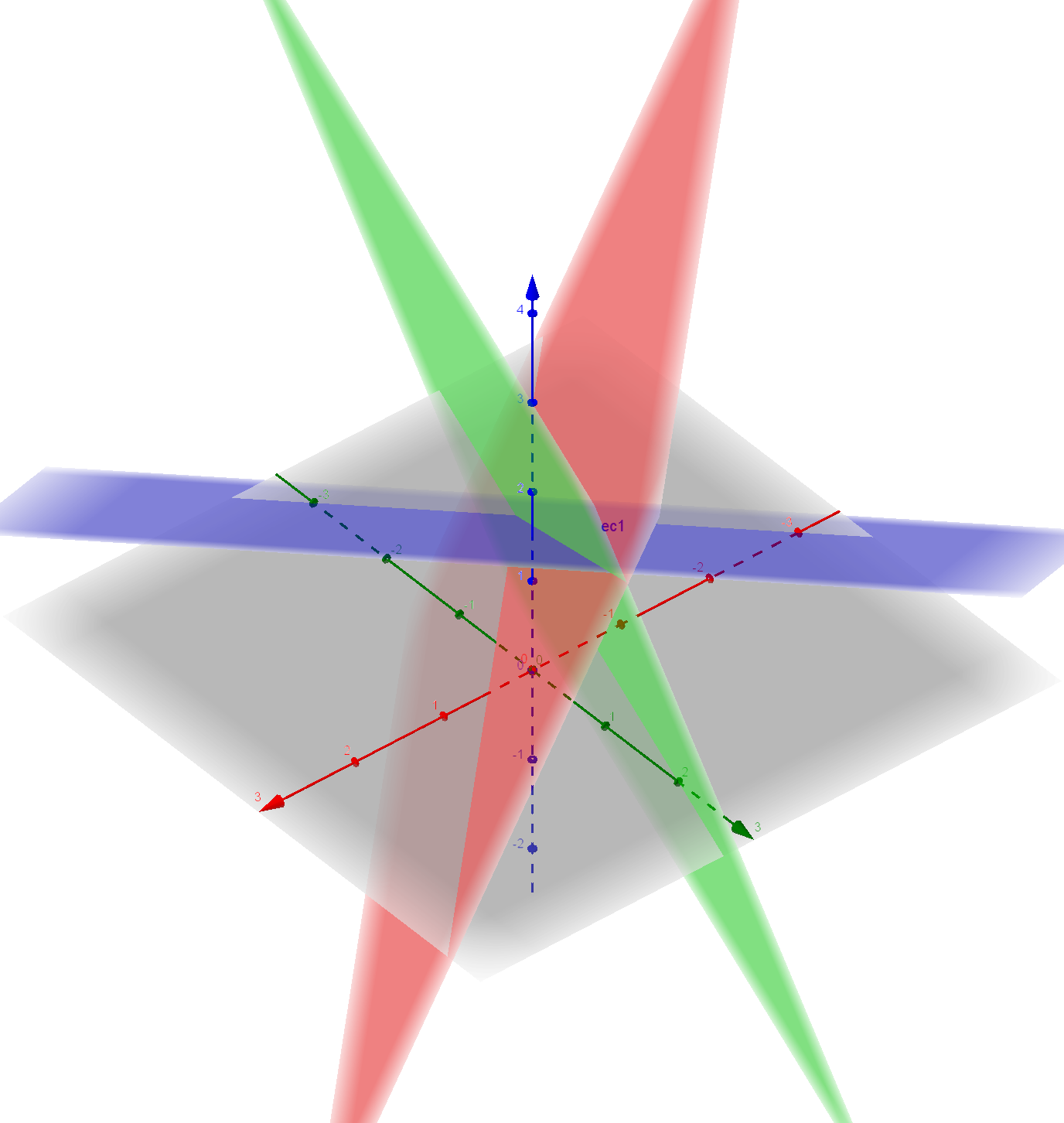 ¿A qué te recuerda esto?
Volvamos al sistema original:
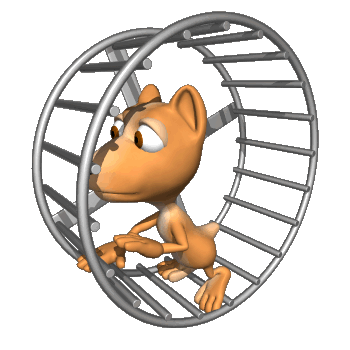 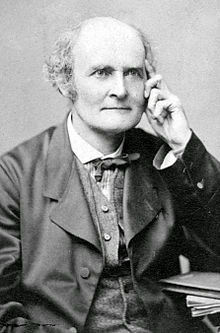 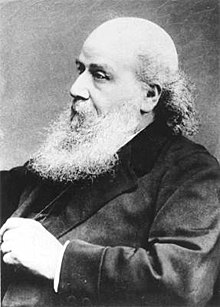 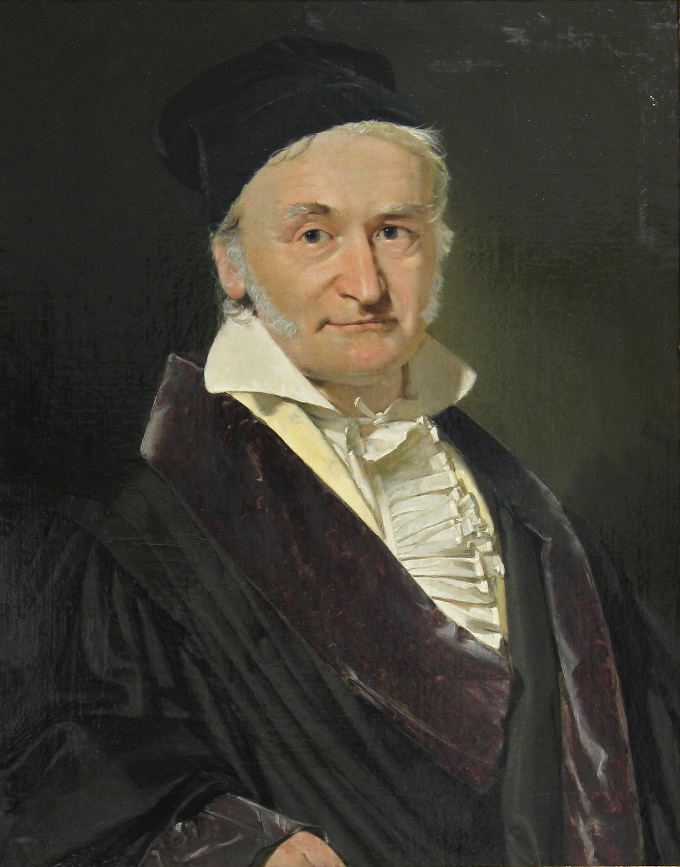 Gauss
A practicar…
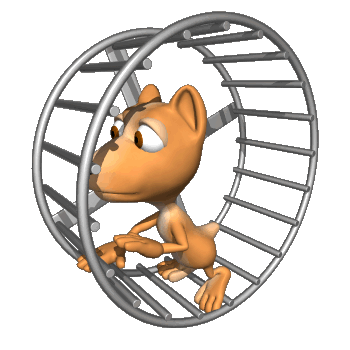